Unit 2- Measurements- AccuracyPrecision% Error
Accuracy vs. Precision
Accuracy - how close a measurement is to the accepted value
ACCURATE = CORRECTNESS
Precision - how close a series of measurements are to each other
PRECISE = CONSISTENT or 
REPRODUCIBLE
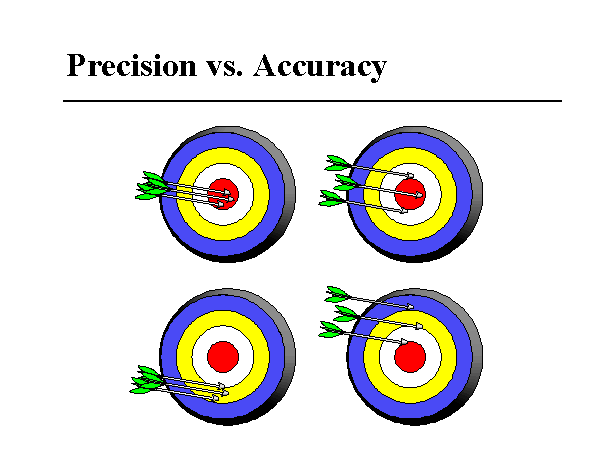 Accurate, not Precise
Accurate & Precise
Neither Accurate nor Precise
Precise, not accurate
Example Problem
To determine the density of a certain metal alloy, a chemist measures the mass and volume of each of four different samples of the alloy. The chemist obtains the density values shown in the following table:
Example Problem
4
5.92g/cm 3
Sample
Density (measured)
1
5.87 g/cm3
2
5.89 g/cm3
3
5.83 g/cm3
Example Problem
Later, the chemist learns that the true density of the alloy is 5.62 g/cm3. Describe the chemist’s results in terms of accuracy and precision.
accurate and precise		
accurate, but not precise
precise, but not accurate 	
neither accurate nor precise
Percent Error
What you 
calculate
What it should be
Indicates accuracy of a measurement
Small % = more accurate
Large % = less accurate
Percent Error
% error = 2.9 %
A student determines the density of a substance to be 1.40 g/mL.  Find the % error if the accepted value of the density is 1.36 g/mL.
X  as Y 
y
y
x
x
Proportions
Direct Proportion
Inverse Proportion
X  as Y 